2023年05月14日
主日崇拜

教会聚会
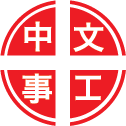 中文崇拜：每周日上午  9:30 , Baskin Chapel
中文主日學：每周日上午 11:00 , 教室2140B
  生命團契：每周五晚上  6:30 , 教室2103
请大家安静，预备心
當轉眼仰望耶穌
270, Turn Your Eyes Upon Jesus
你的爱不离不弃
Your love never Fail
Proverbs 箴言
3:1-6
1 我儿，不要忘记我的法则。（或作指教）你心要谨守我的诫命。
2 因为他必将长久的日子，生命的年数，与平安，加给你。

1 My son, do not forget my teaching, but keep my commands in your heart,
2 for they will prolong your life many years and bring you prosperity.
3 不可使慈爱诚实离开你。要系在你颈项上，刻在你心版上。
4 这样，你必在神和世人眼前蒙恩宠，有聪明。

3 Let love and faithfulness never leave you; bind them around your neck, write them on the tablet of your heart.
4 Then you will win favor and a good name in the sight of God and man.
5 你要专心仰赖耶和华，不可倚靠自己的聪明。
6 在你一切所行的事上，都要认定他，他必指引你的路。

5 Trust in the Lord with all your heart and lean not on your own understanding;
6 in all your ways acknowledge him, and he will make your paths straight.
祈禱
Prayer
感謝神
308, Thanks to God for My Redeemer
奉獻祈禱
Offertory Prayer
Acts 使徒行傳
16:11-15
11 于是从特罗亚开船，一直行到撒摩特喇，第二天到了尼亚波利。
12 从那里来到腓立比，就是马其顿这一方的头一个城。也是罗马的驻防城。我们在这城里住了几天。

11 From Troas we put out to sea and sailed straight for Samothrace, and the next day on to Neapolis.
12 From there we traveled to Philippi, a Roman colony and the leading city of that district of Macedonia. And we stayed there several days.
13 当安息日，我们出城门，到了河边，知道那里有一个祷告的地方，我们就坐下对那聚会的妇女讲道。
14 有一个卖紫色布疋的妇人，名叫吕底亚，是推雅推喇城的人，素来敬拜神。她听见了，主就开导她的心，叫她留心听保罗所讲的话。

13 On the Sabbath we went outside the city gate to the river, where we expected to find a place of prayer. We sat down and began to speak to the women who had gathered there.
14 One of those listening was a woman named Lydia, a dealer in purple cloth from the city of Thyatira, who was a worshiper of God. The Lord opened her heart to respond to Paul's message.
15 她和她一家，既领了洗，便求我们说，你们若以为我是真信主的，（或作你们若以为我是忠心事主的）请到我家里来住。于是强留我们。

15 When she and the members of her household were baptized, she invited us to her home. "If you consider me a believer in the Lord," she said, "come and stay at my house." And she persuaded us.
今日證道

峰回路转

Things have taken a new turn

王牧师
默 祷
Prayerful Meditation
報 告
Announcements
BBC 中文事工通知
歡迎新朋友
Welcome New Friends
祝 福
Benediction
彼此問安
Greeting of Peace